PowerPoint Simple Flowchart Template
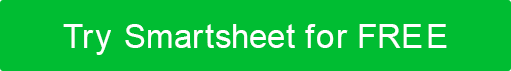 When to Use This Template: Turn to this simple flowchart template for PowerPoint for simplifying complex ideas during presentations or when outlining straightforward tasks and decisions. It's perfect for visualizing basic steps and outcomes in a process, making it easier for your audience to follow along. 
  
Notable Template Features: This simple flowchart template for PowerPoint stands out with its clear, easy-to-follow layout and customizable design, allowing you to effortlessly tailor it to your specific needs. Its user-friendly interface ensures that even those with no prior experience can create effective flowcharts.
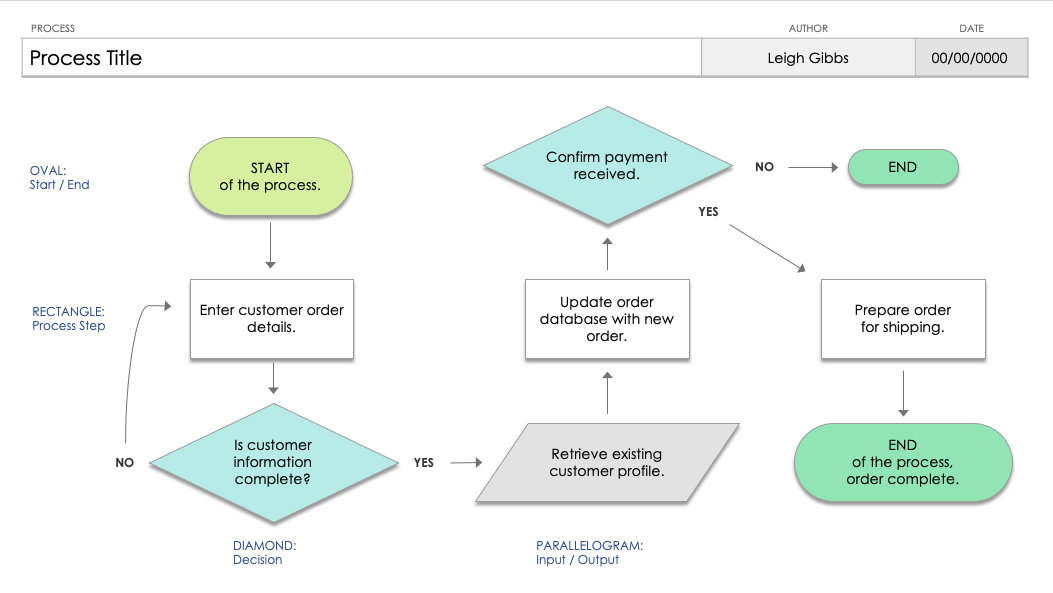 Confirm payment received.
START
of the process.
NO
END
OVAL: 
Start / End
YES
Enter customer order details.
Update order database with new order.
Prepare order 
for shipping.
RECTANGLE: 
Process Step
Is customer information complete?
Retrieve existing customer profile.
END
of the process, order complete.
NO
YES
DIAMOND: 
Decision
PARALLELOGRAM: 
Input / Output
NO
END
YES
END
NO
YES